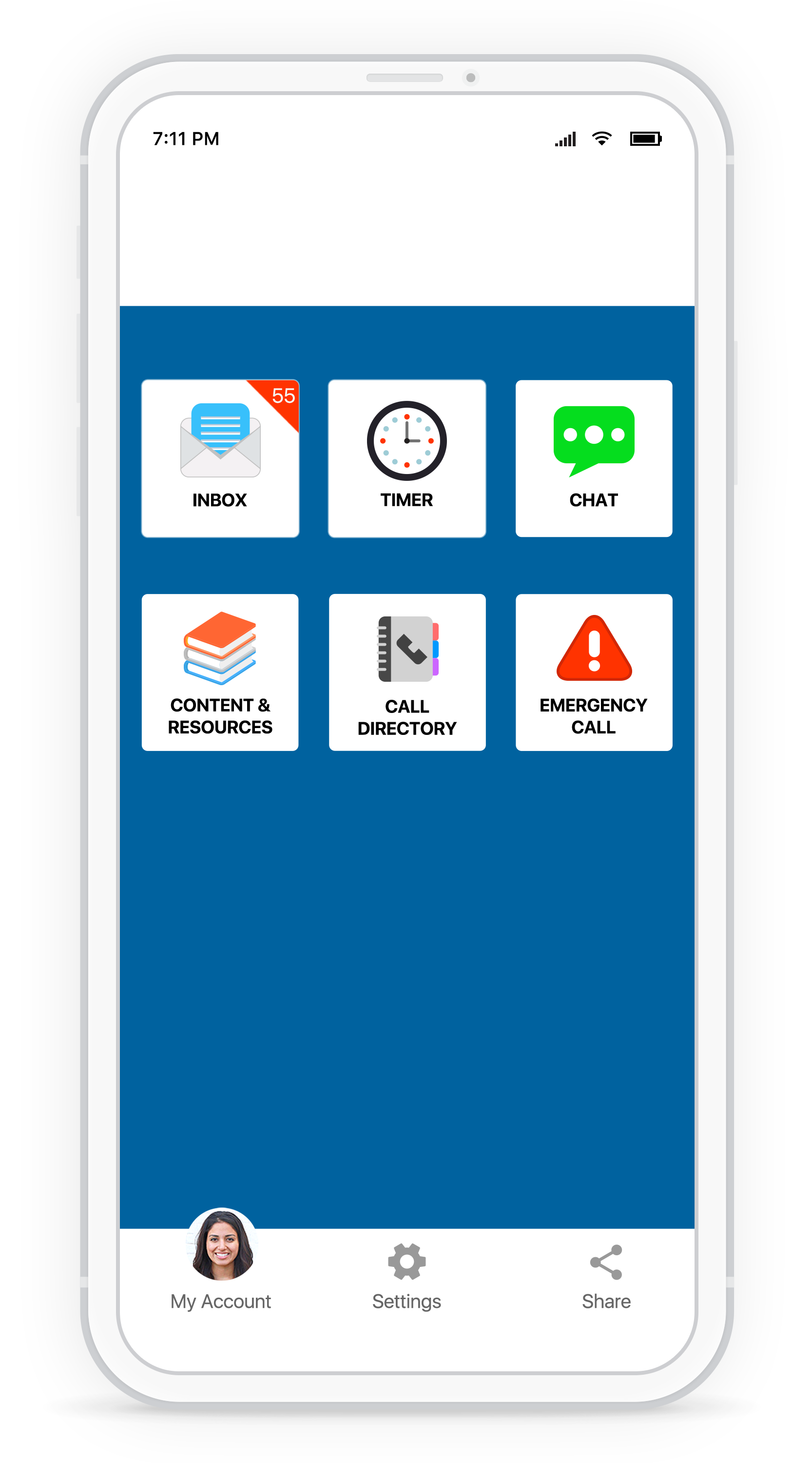 STAY CONNECTED AND SAFE
No matter the situation you are in, your school is two clicks away and can provide the help and resources you need through the Rave Guardian™ app.
DOWNLOAD RAVE GUARDIAN TODAY.
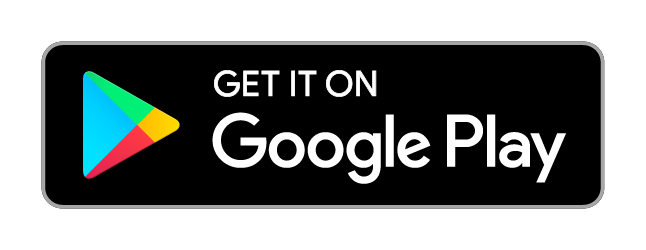 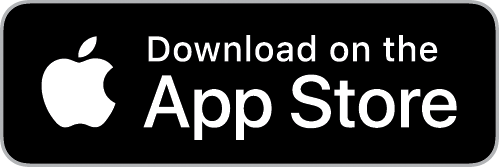 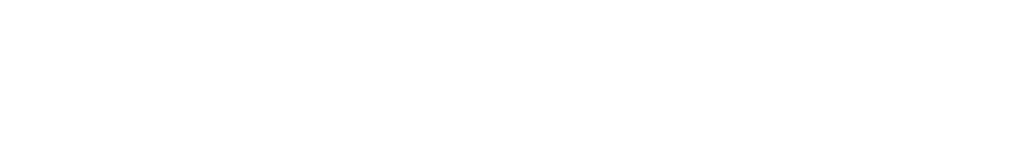 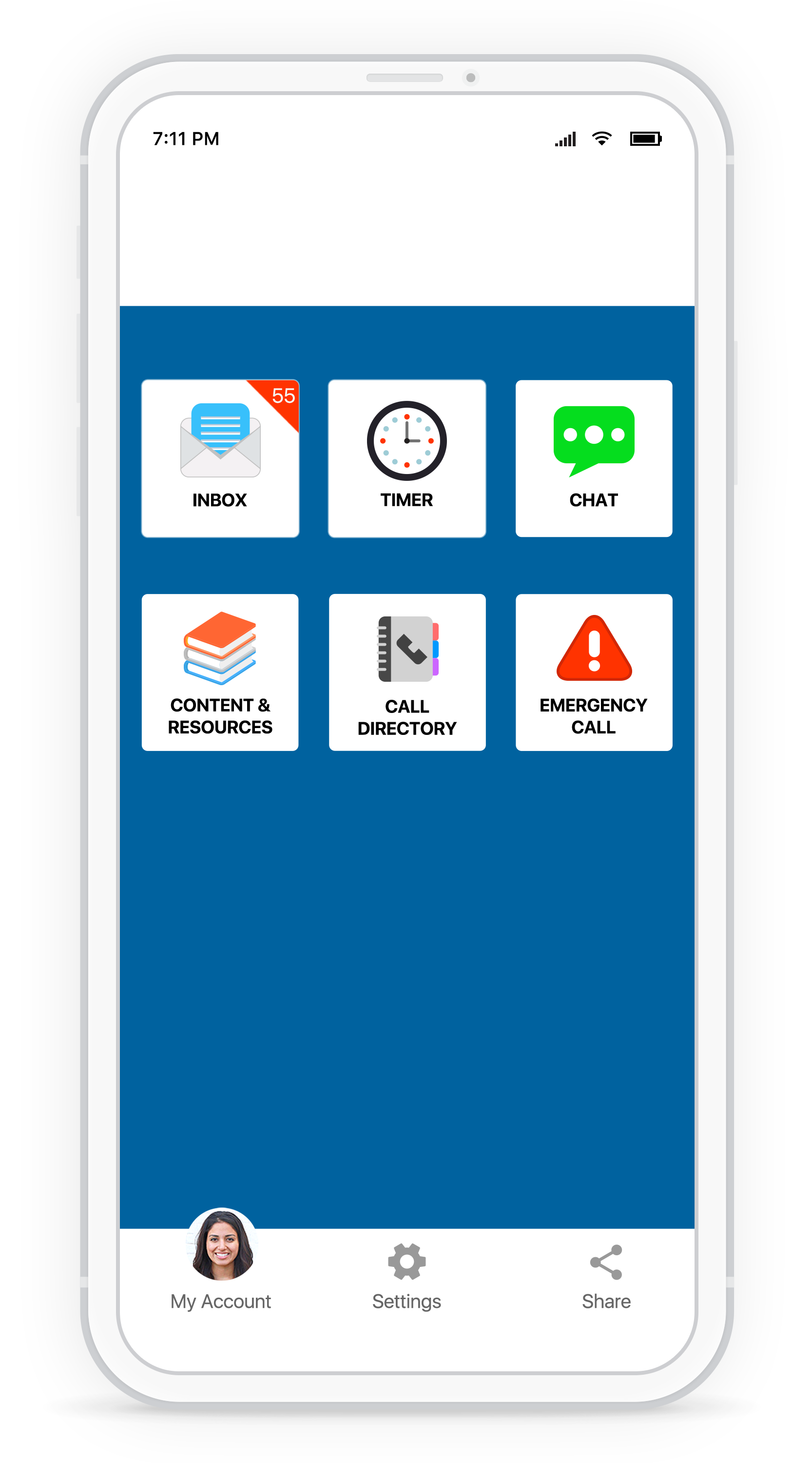 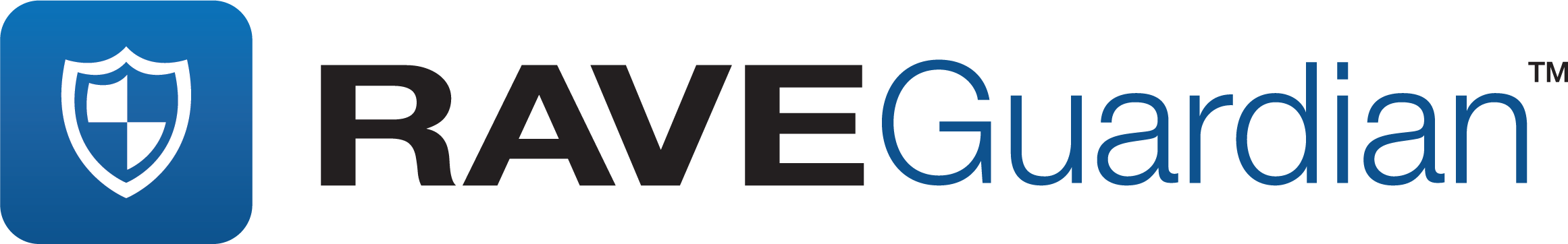 STAY CONNECTED AND SAFE
No matter the situation you are in, your school is two clicks away and can provide the help and resources you need through the Rave Guardian™ app.
DOWNLOAD RAVE GUARDIAN TODAY.
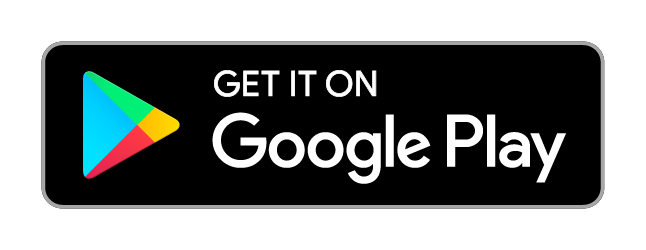 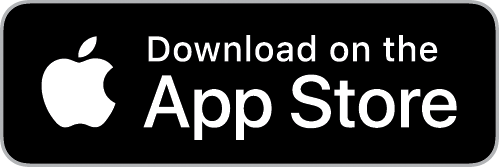